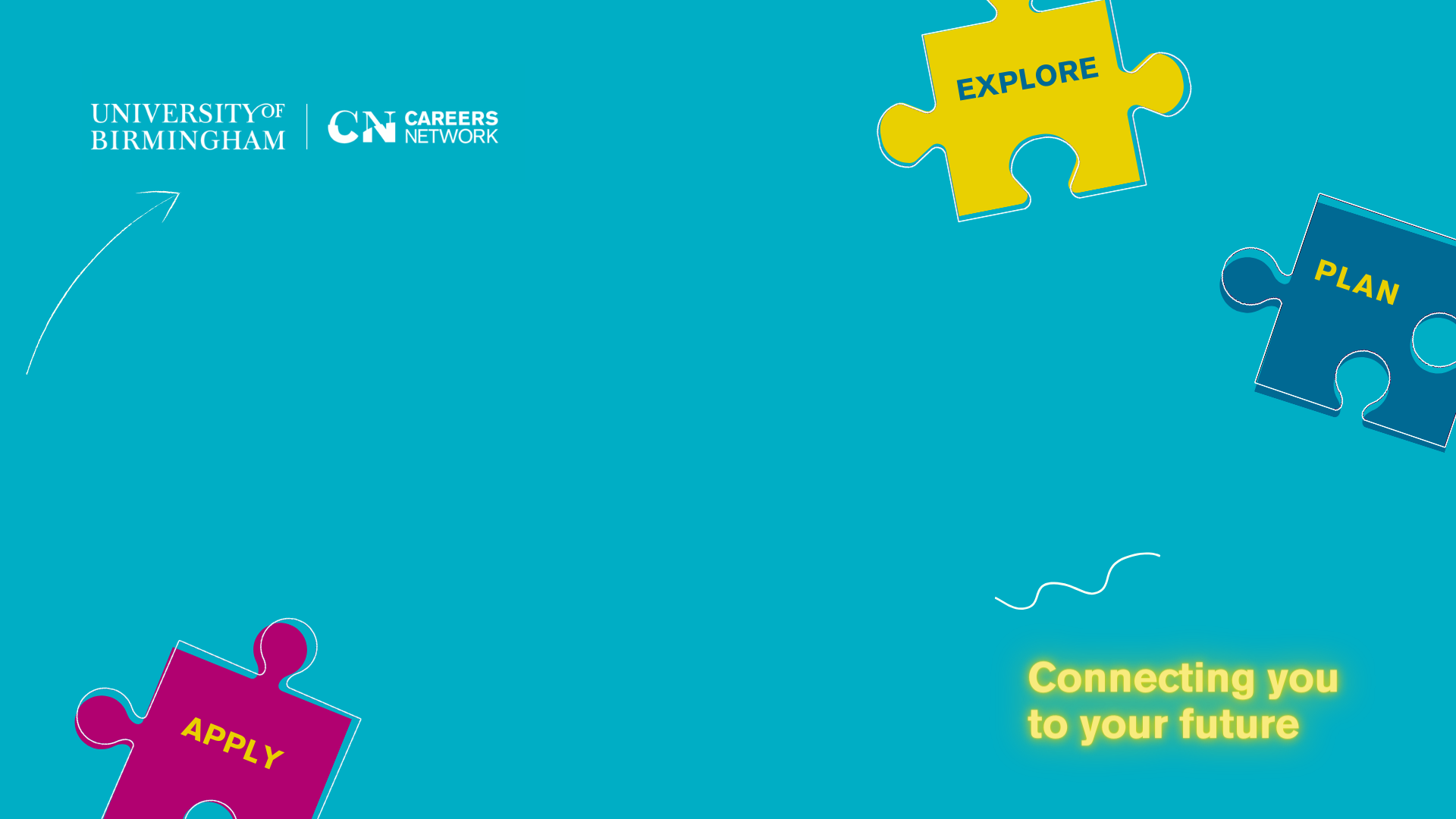 PG Skills: How Project Management skills are used in industry


Dr Alyson Nicholds
Director, Leadership Learning Ltd©
HOUSEKEEPING
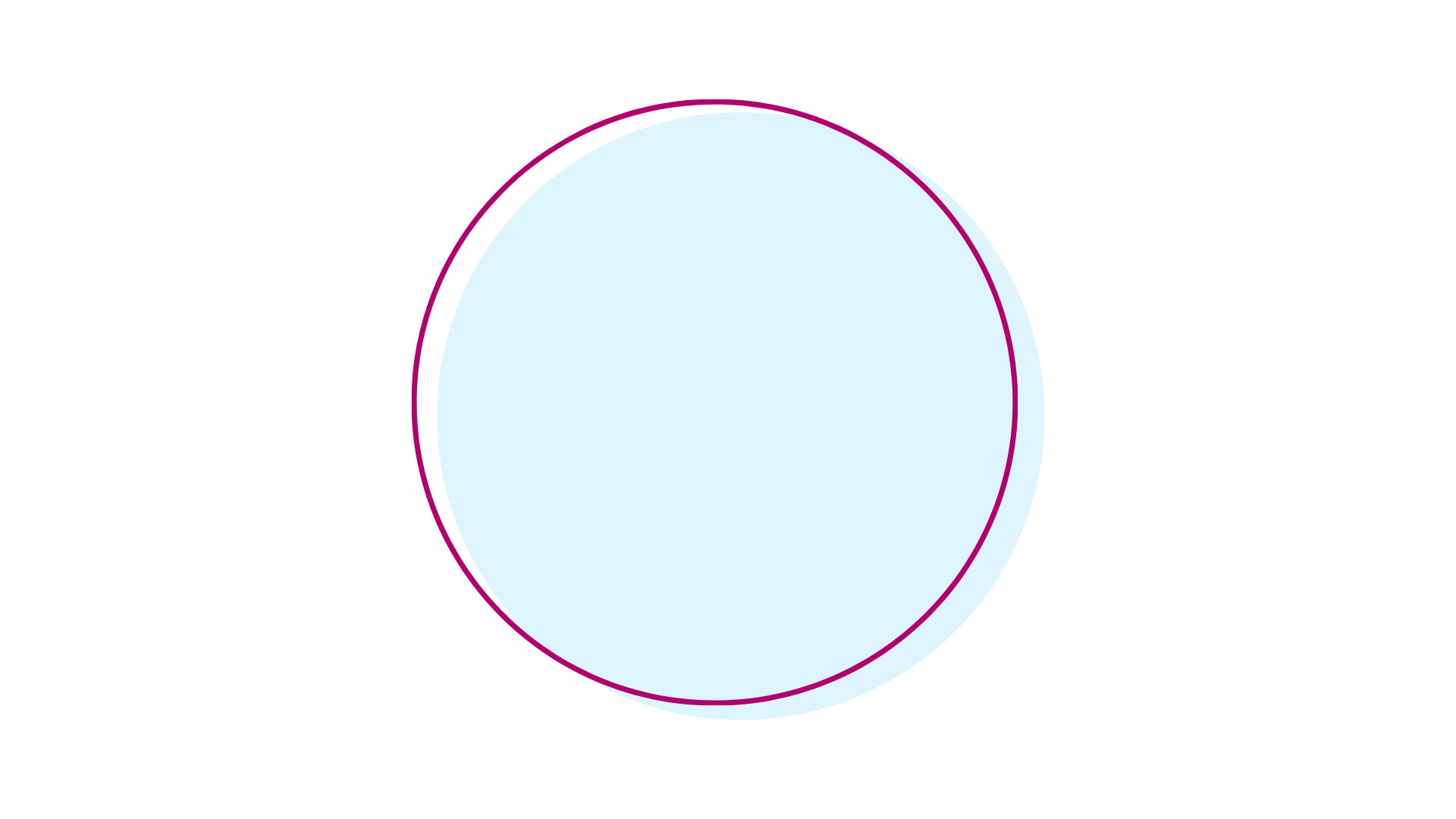 Attendance
Webcams 
Audio
You can use the public chat box to ask any questions
PG Skills Canvas course
PG Skills Canvas Course: https://canvas.bham.ac.uk/enroll/PKYPEA
CAREERS NETWORK IS HERE FOR YOU
1:1 guidance support:
You don’t need to have career ideas or a plan to come and talk to us: we help people who have no idea where to start as well!
To book an appointment, ask a question, have an application checked etc., please email careersenquiries@contacts.bham.ac.uk 
PGT-specific opportunities:
Professional Development Award https://canvas.bham.ac.uk/enroll/4AMG6T 
PGR-specific opportunities:
Career Mentor Beyond Academia https://canvas.bham.ac.uk/enroll/M7WCDE
Upcoming Opportunities
PG Skills: What does it mean to have an entrepreneurial mindset? How can you apply the entrepreneurial mindset in a variety of settings? (18 April 2023, 13:00 – 14:30) https://bham.targetconnect.net/leap/event.html?id=16749&service=Careers+Service

Masters Consultancy Challenge (12 – 23 June 2023) – All PGT students
https://intranet.birmingham.ac.uk/as/employability/careers/postgraduate/pgt/mcc.aspx
ANY QUESTIONS?
Contact us via careersenquiries@contacts.bham.ac.uk

www.intranet.birmingham.ac.uk/careers/pg
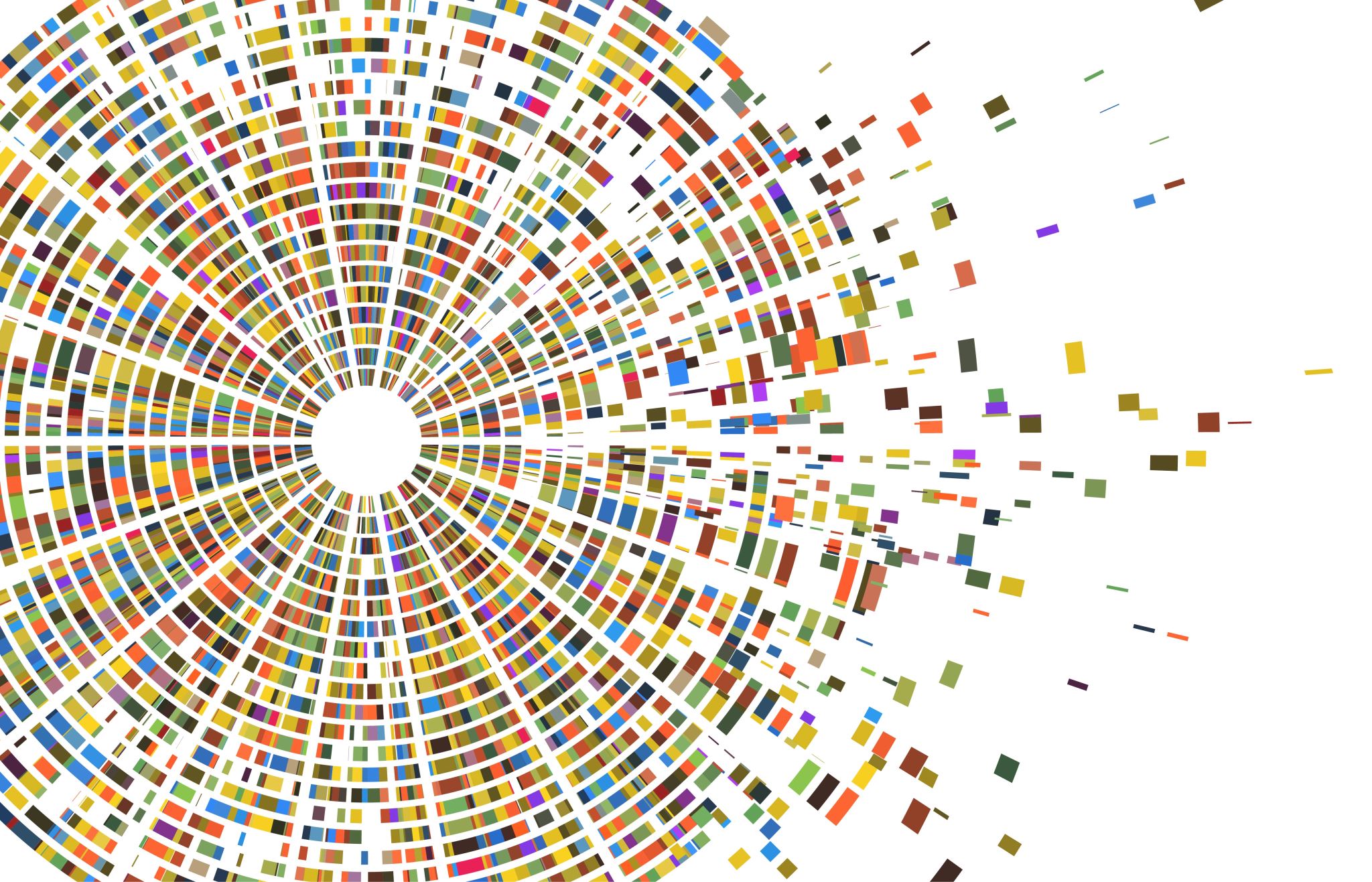 PG Skills: 	Managing 	Projects well
™
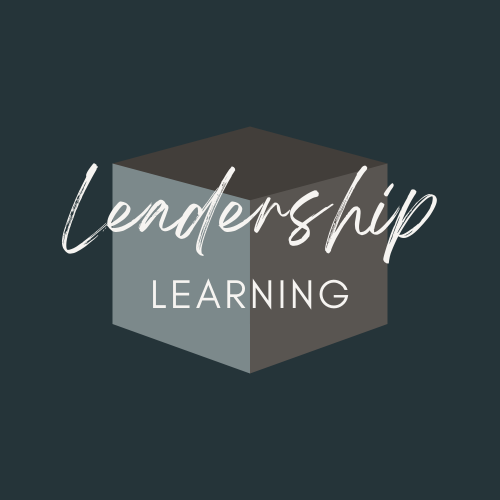 Dr Alyson Nicholds
Director, Leadership Learning Ltd©
DrNicholds@outlook.com
©Leadership Learning All Rights Reserved
[Speaker Notes: INTRO: PM as a core skill in industry that employers value but we don’t always know that we have
PROCESS: So we’re going to spend some time reflecting on what we we know about projects already 
INVOLVEMENT: so, if I could ask you to turn your cameras on  and put your answers in the chat (we’ll be learning together)]
Help, I need project management skills!
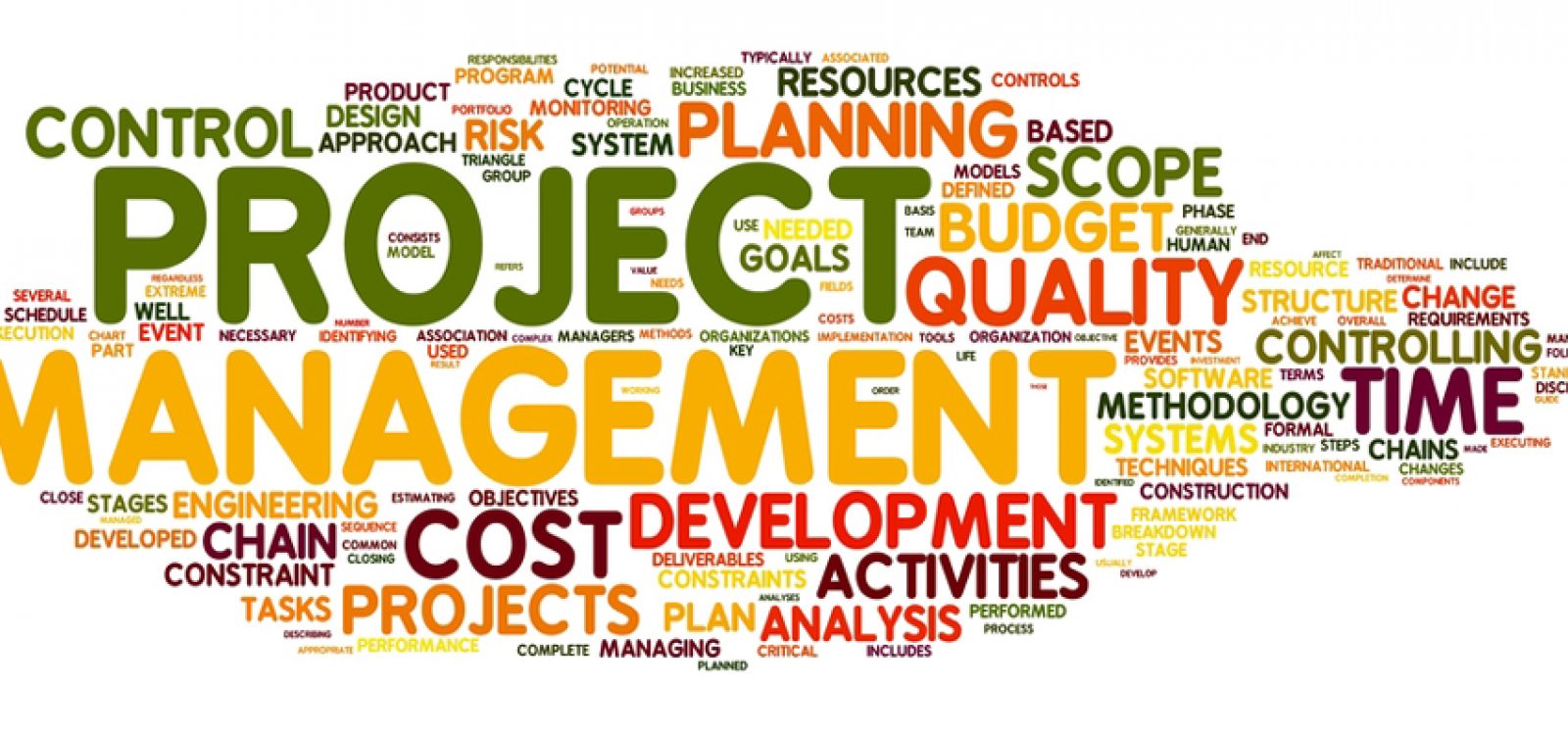 Project Management is a technique that’s used in industry to help you achieve your project goals.  It requires knowledge of methods, skills and experience to bring the process to life. But how do you acquire this, when you’ve not actually managed any major projects before? This session will help you identify what you already know!
This Photo by Unknown Author is licensed under CC BY-NC-ND
This session aims to build your capability (know-how) by bridging your practice (what you already know) with theory!
PM Skills: Reflect on your experience of projects in your PGT/PGR studies to recognise where projects happen naturally (Experiential Learning)
PM Techniques: Frame Project Management as a concept to formally explore the process (Management Accounting)
PM Identity: Talk about yourself as a real-life project manager with CV/ Job applications in mind (Leadership Theory)
APM | The Chartered Body For The Project Profession
©Leadership Learning All Rights Reserved
[Speaker Notes: Project Management is a technique that’s used in industry to help you achieve your project goals. 
It requires knowledge of methods, skills and experience to bring the process to life but how do you acquire this, when you’ve not managed any major projects before? 
This session aims to build your capability (know-how) by bridging your experience of projects with theory]
Projects all around us in industry
WARM-UP
Pick an image that you’re drawn to (i.e. future career?) and consider what major projects are underway and why (i.e. Rail:HS2/ Apparel: recycling fashion/ Shipping: Carbon-neutral/ NHS: Digitisation)
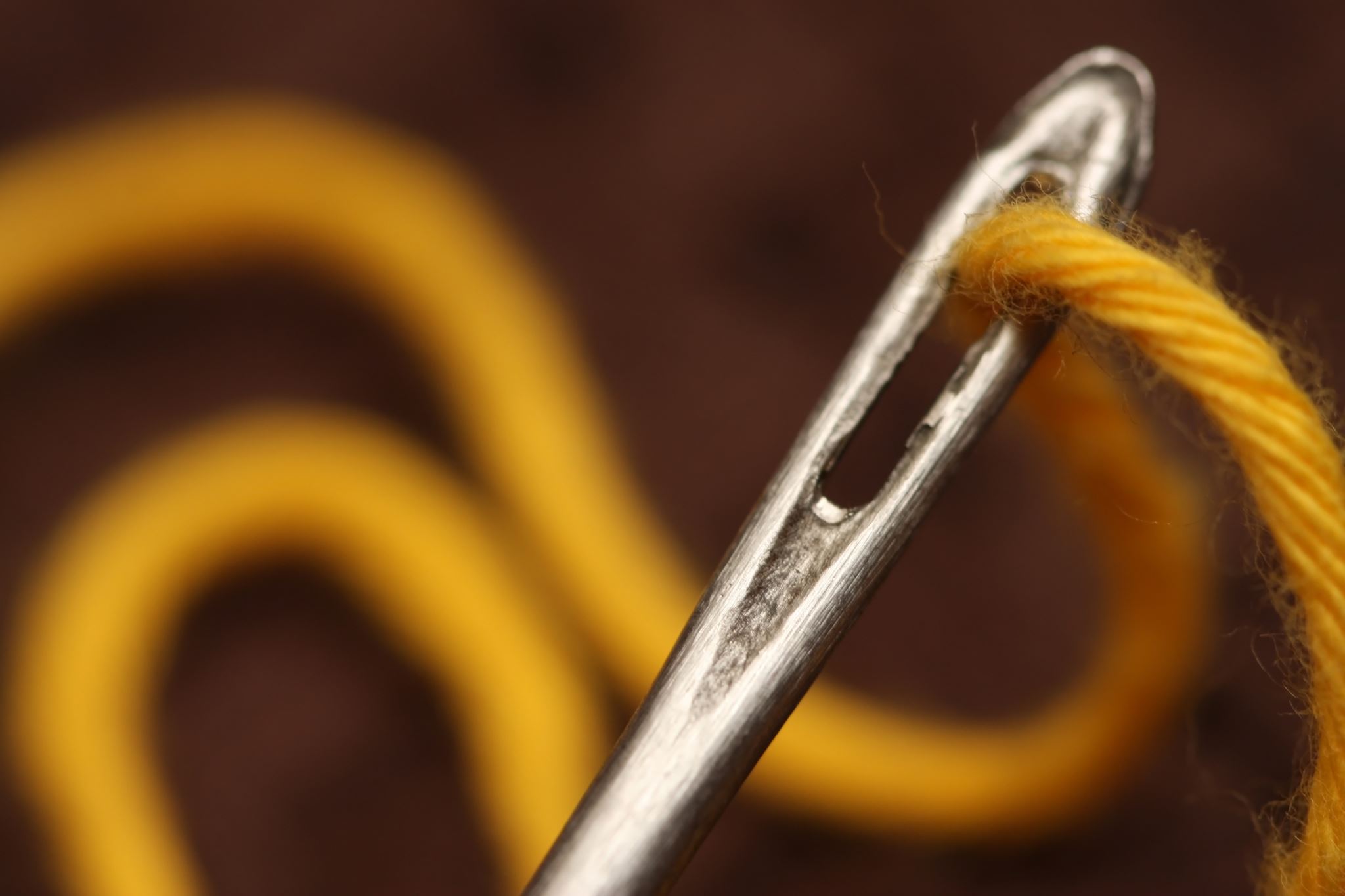 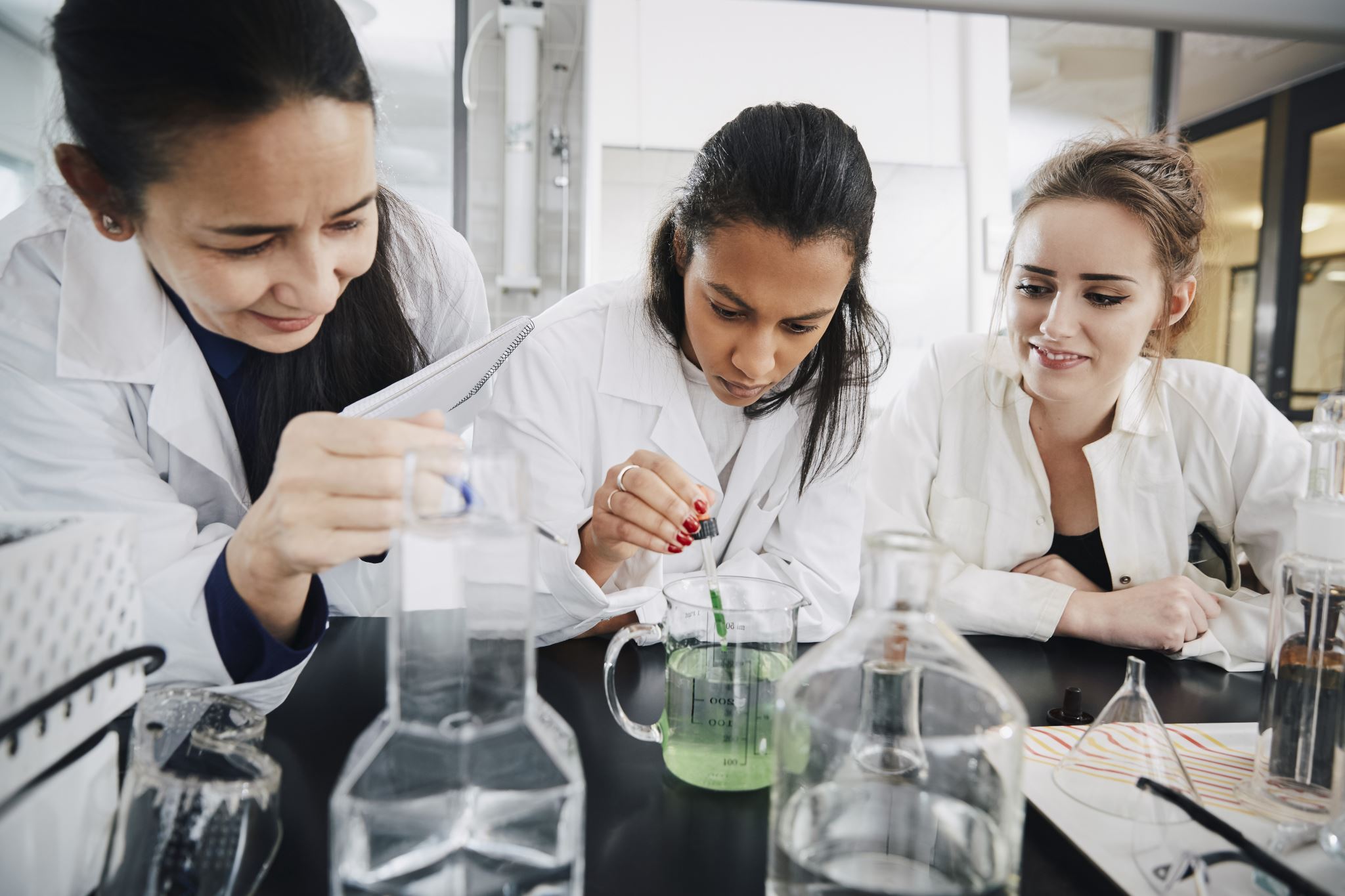 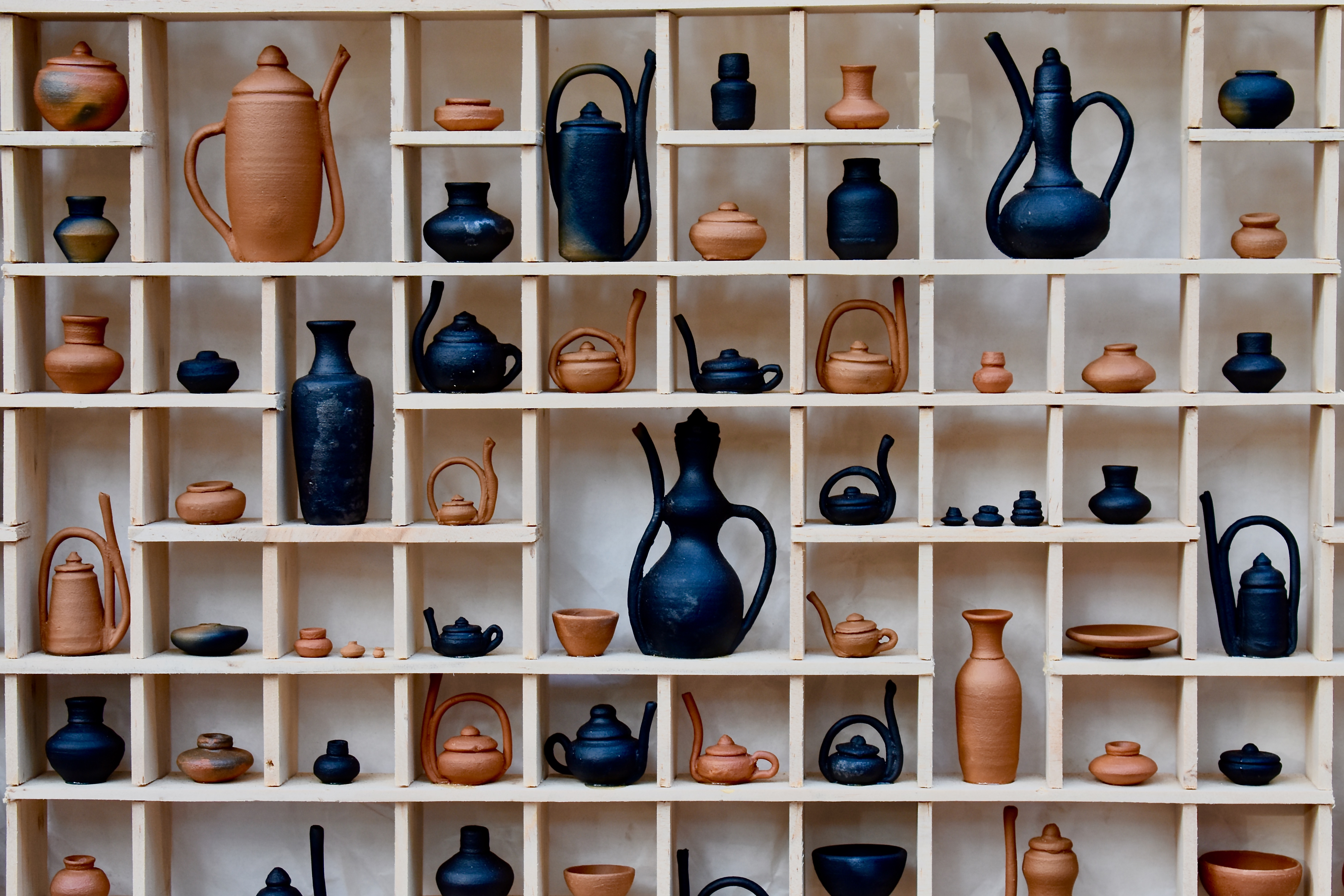 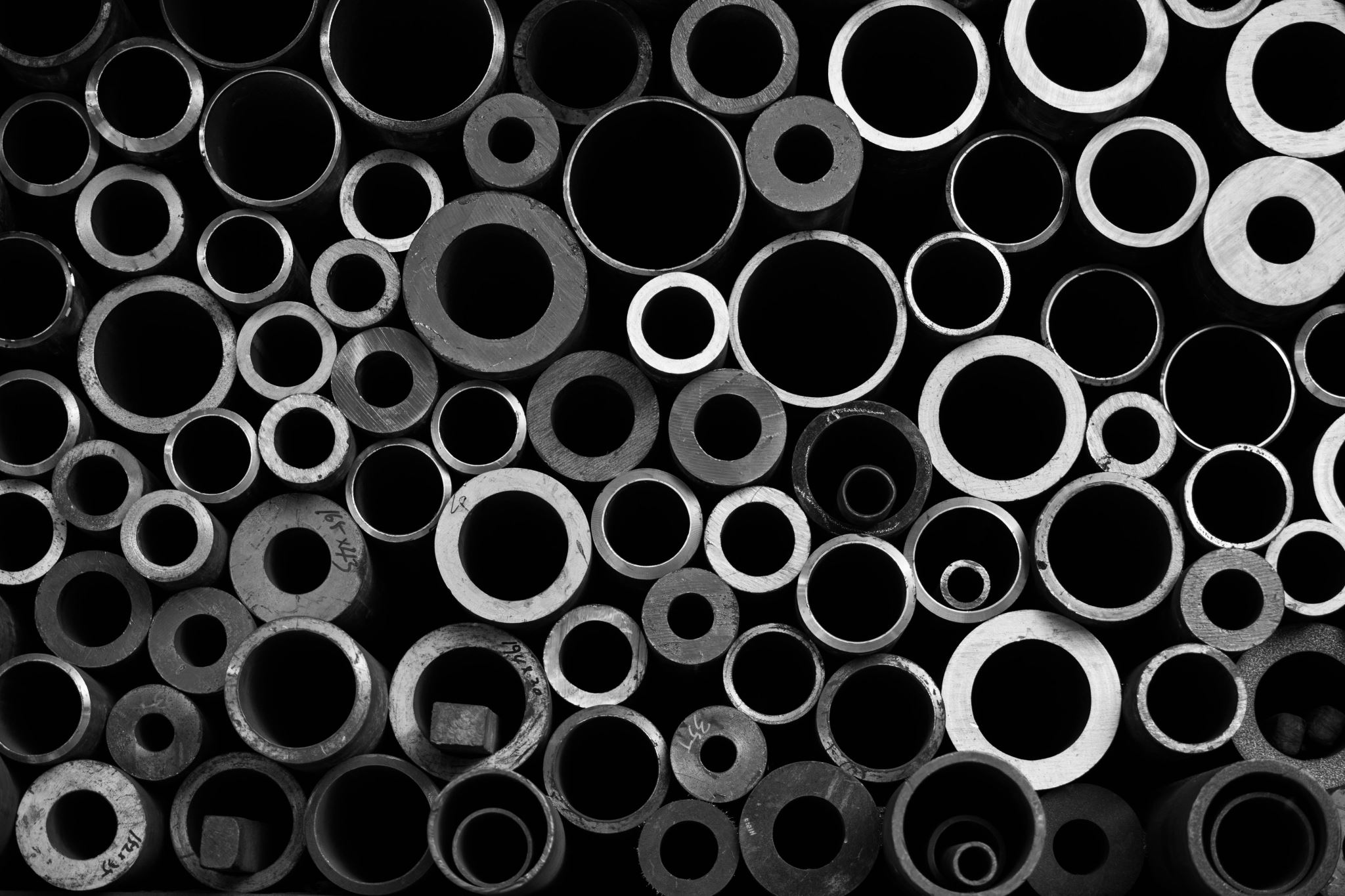 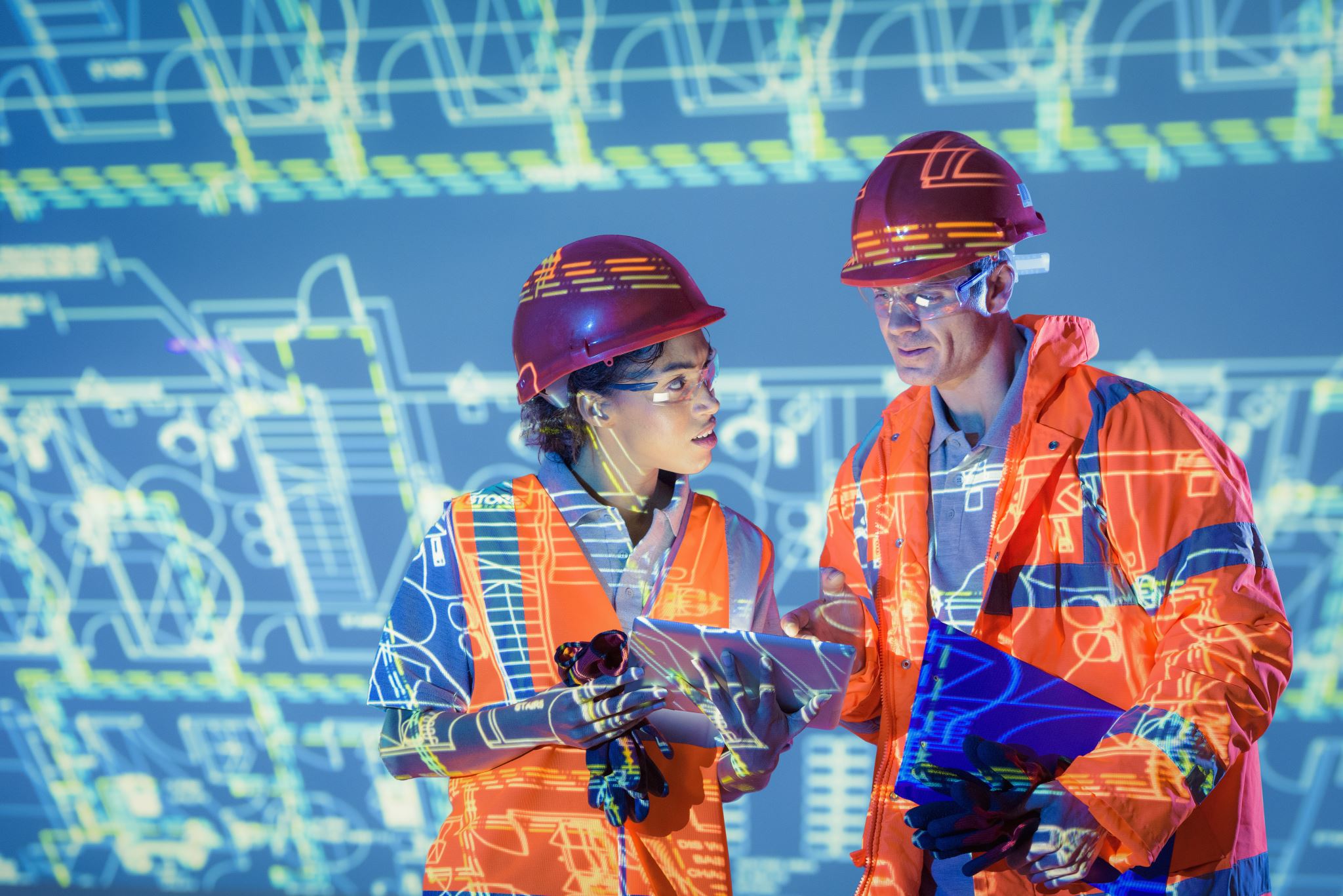 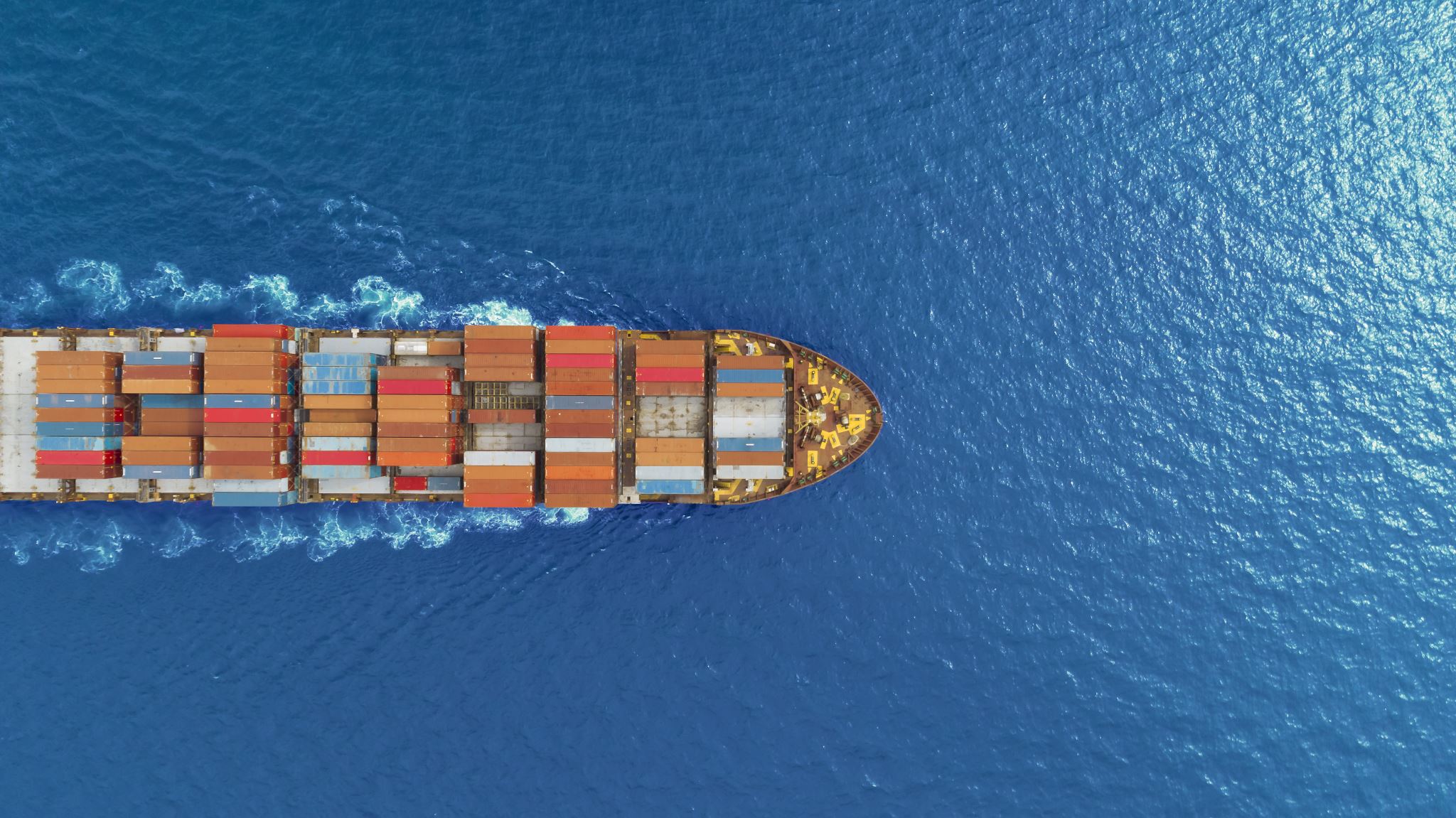 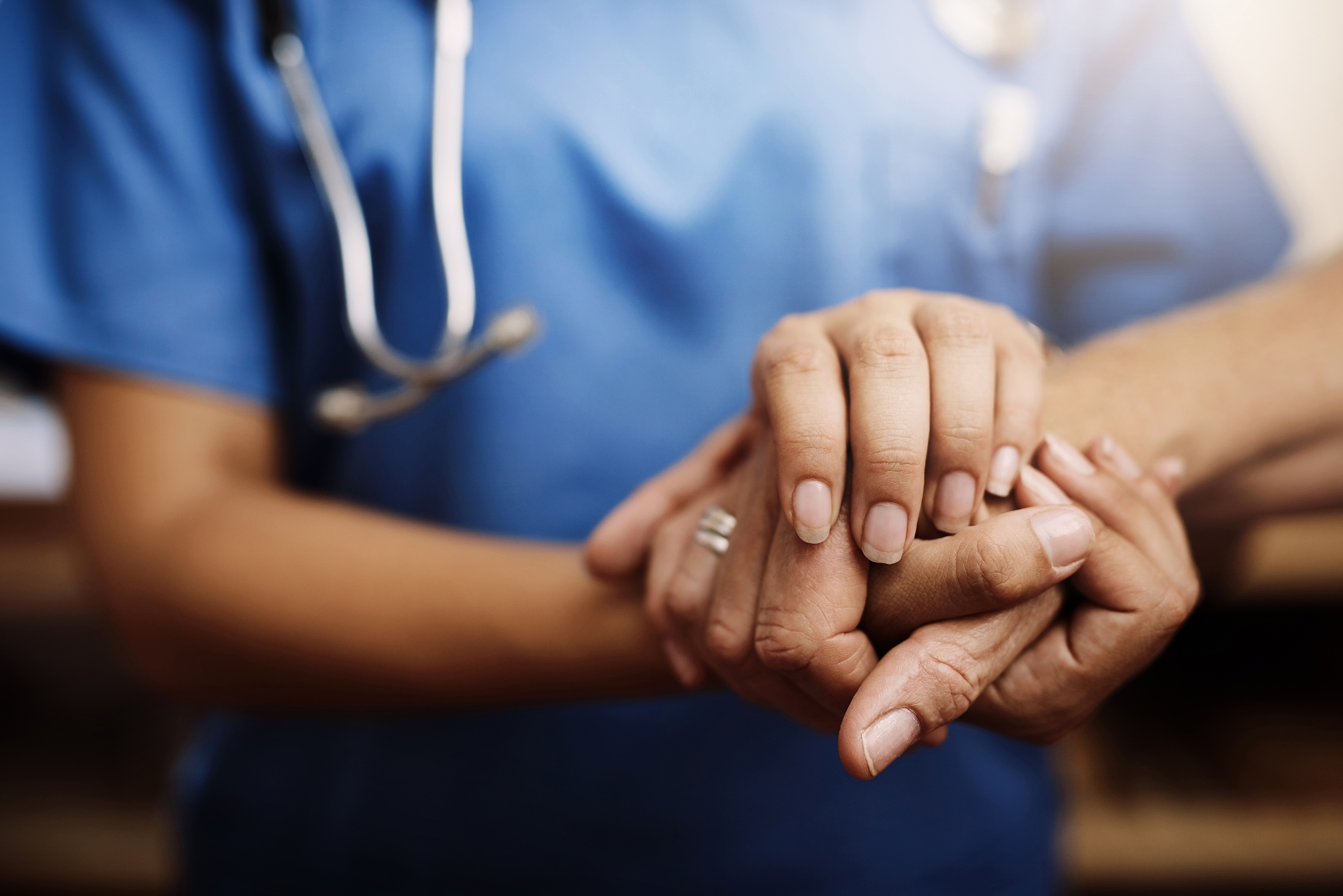 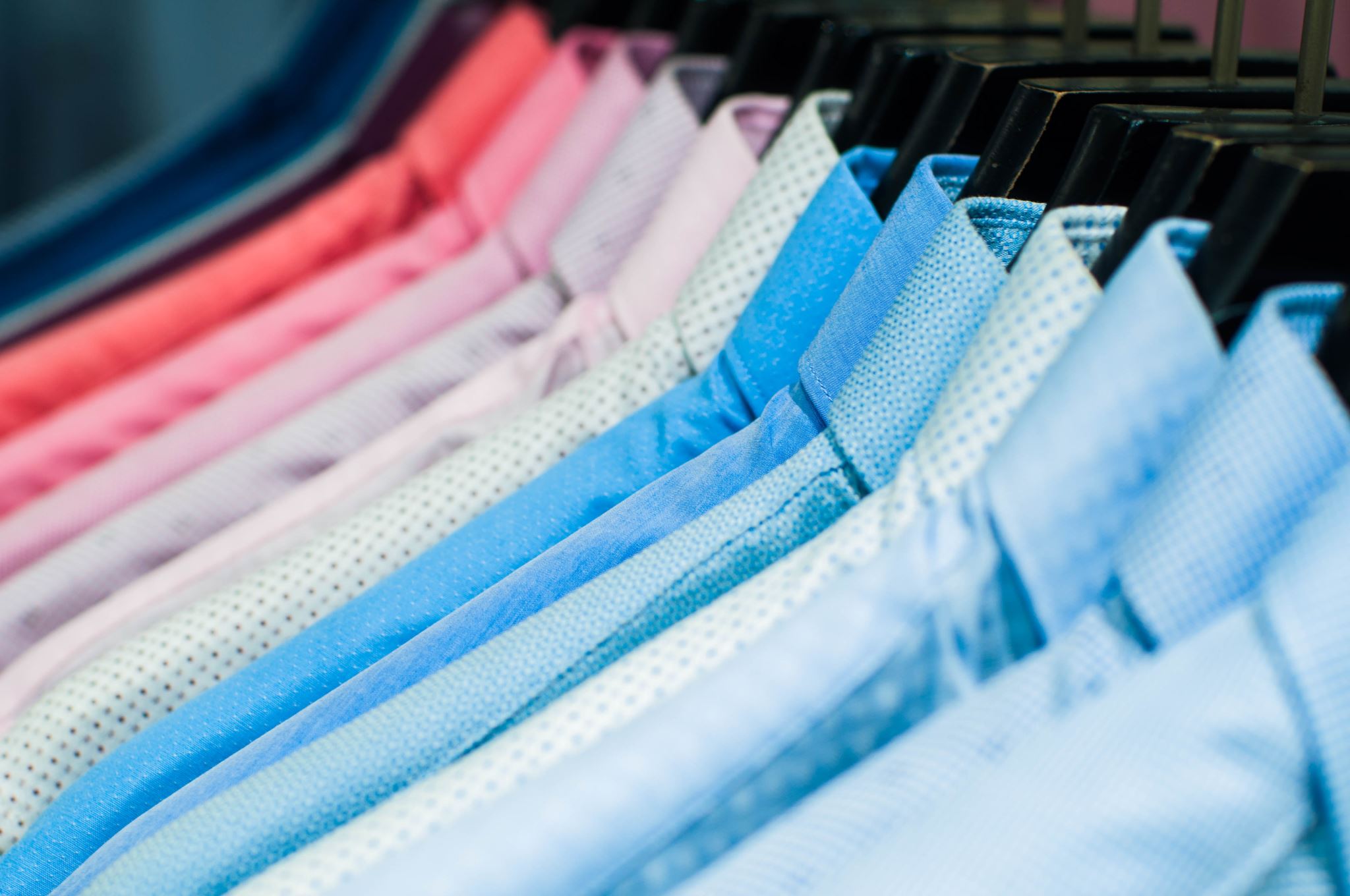 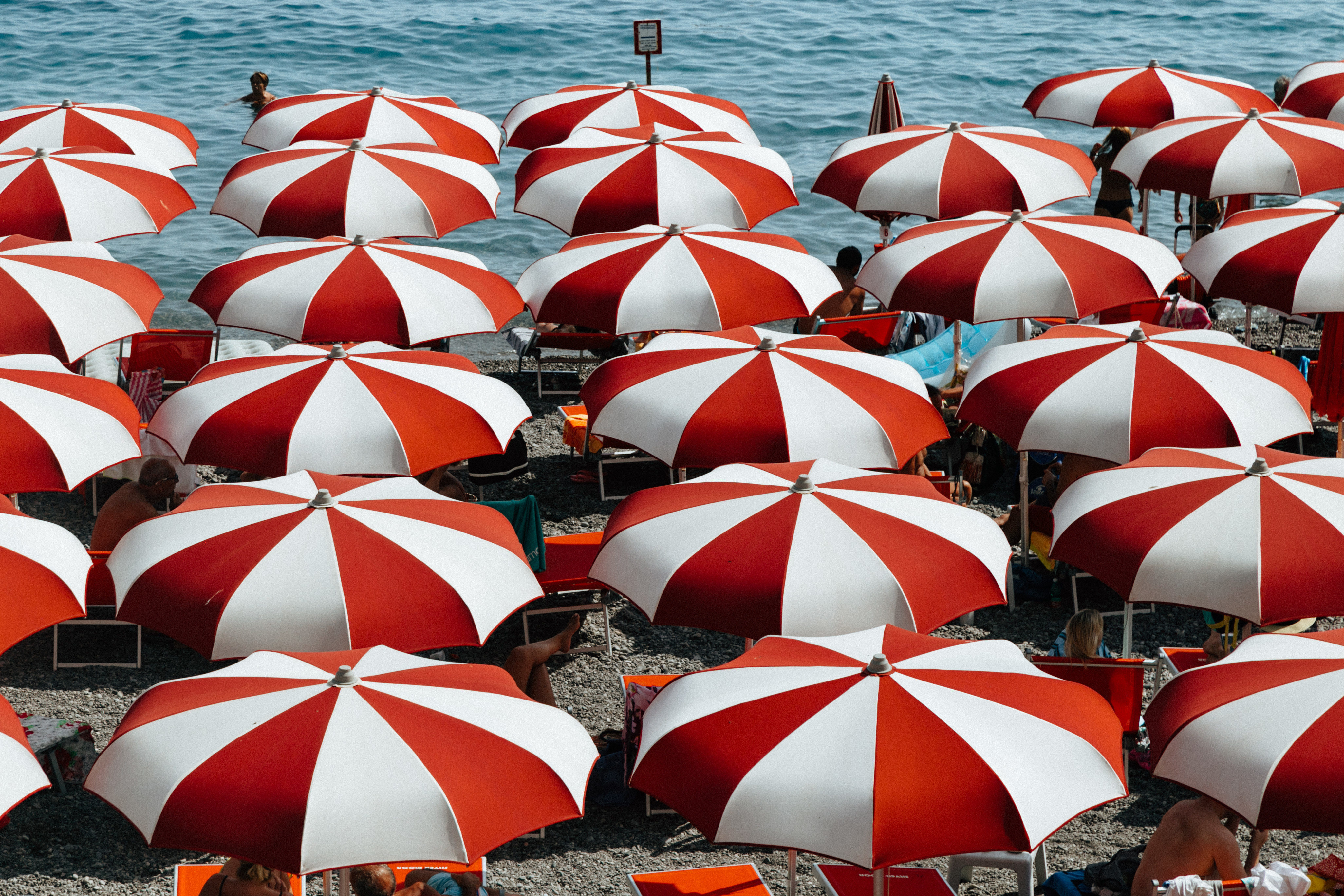 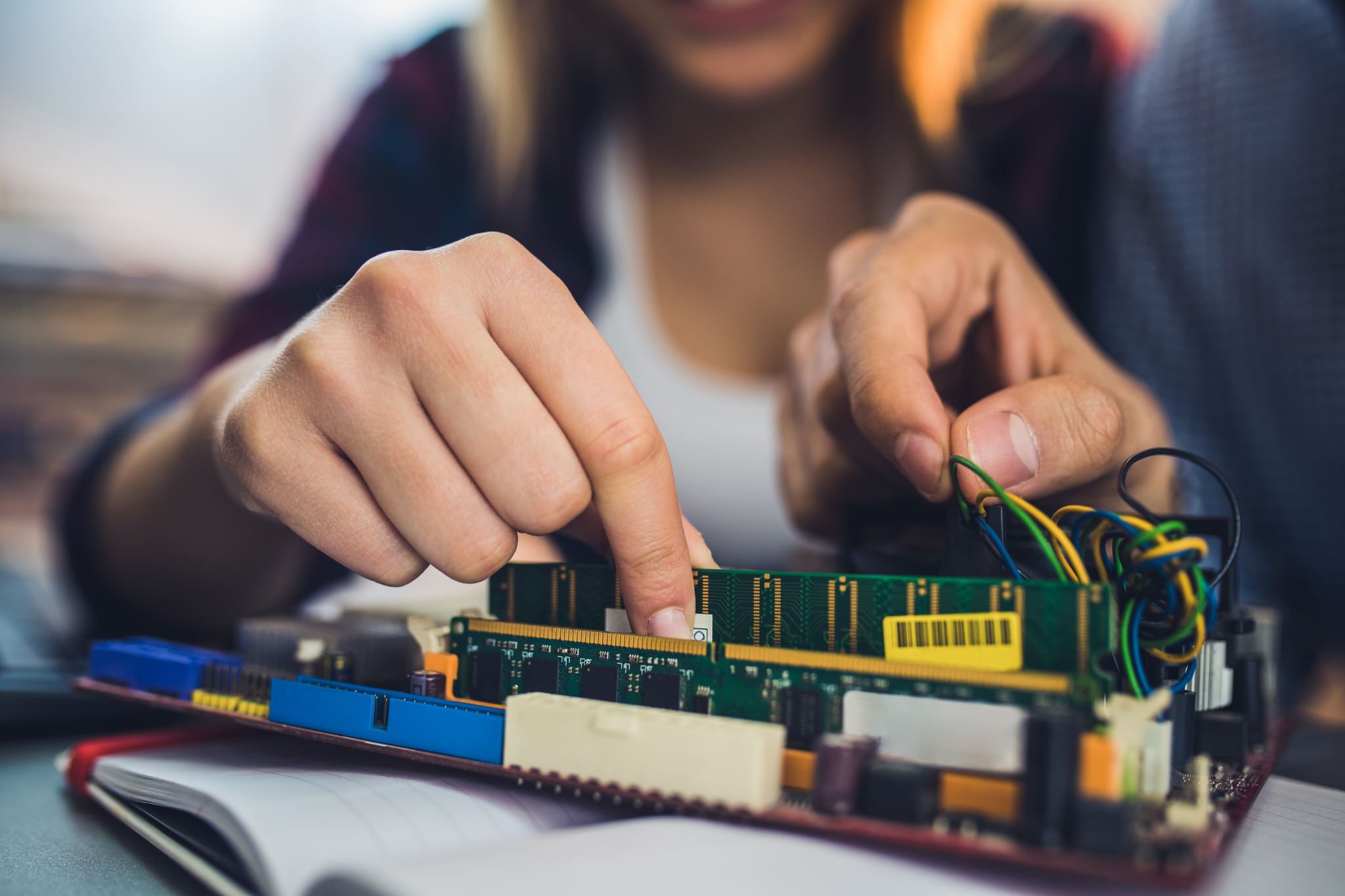 Project X (bettergovprojects.com)
©Leadership Learning All Rights Reserved
[Speaker Notes: Your credibility in your future career depends on knowing what projects look like in industry (interviews) & Trustworthiness in talking confidently about your knowledge and experience (what you’ve already done)
So pick an image that you’re drawn to (feel?), say why you’re drawn to it (future career); and a project that’s underway (HS2/ Recycling/ Decarbonisation) and why (Competitiveness/ Climate Change/ Productivity)
Project X: Partnership between Government/ Academia/ Industry to improve project delivery through world class research (i.e. TO ENSURE PUBLICLY FUNDED PROJECTS ARE IMPLEMENTED WELL i.e. Heathrow, Crossrail, Westminster Palace)]
Learning from past experience
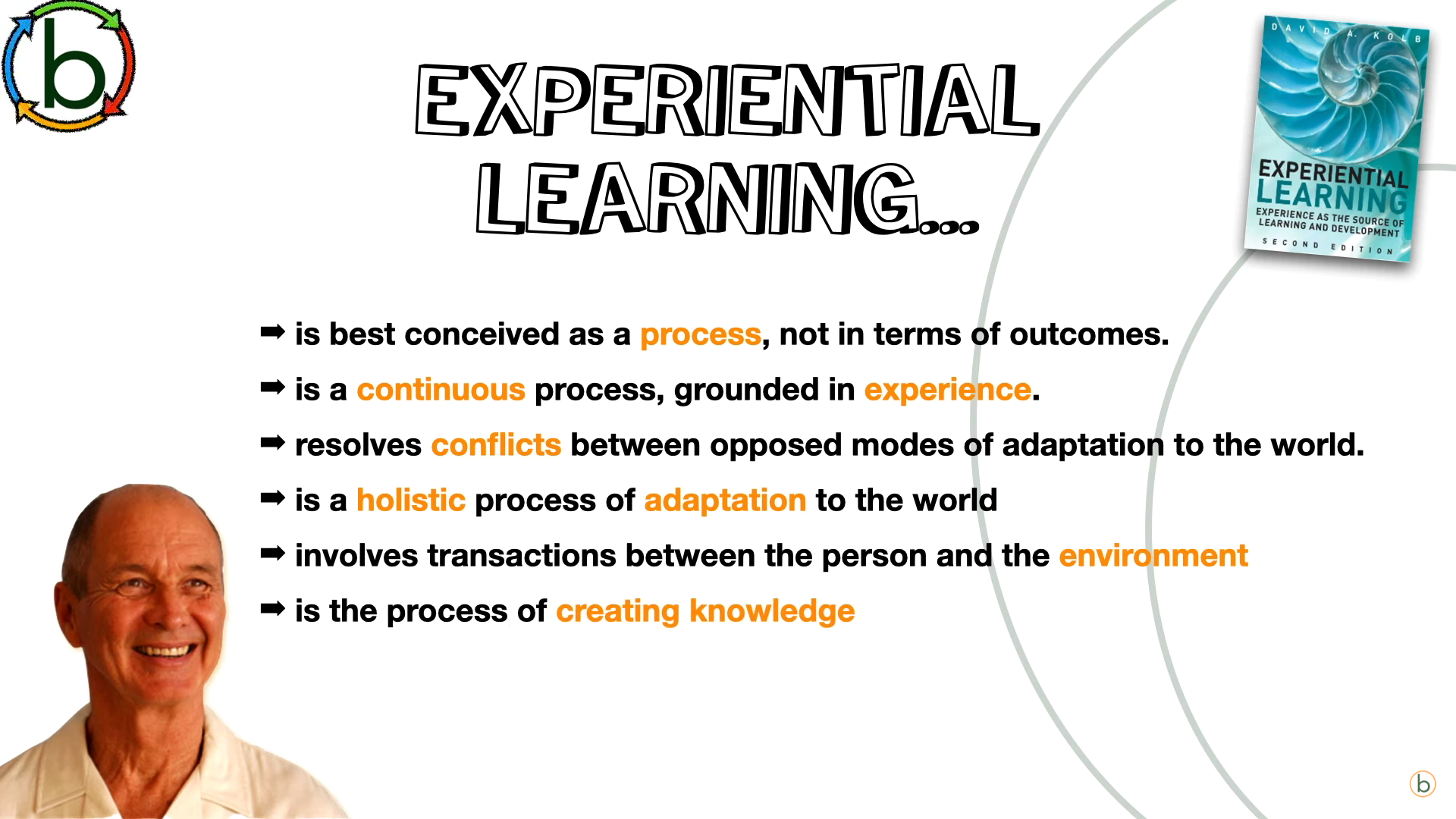 The strategic importance of projects  in our organisations means developing our capability to manage projects so that plans can be actually implemented !

Learning theory tells us that the best way of doing this is to reflect on the experiences that we’ve already had where projects naturally came into being (experiential learning) (Cunha)043-0683.pdf (pomsmeetings.org)

Project Management:-“the use of proven, contemporary project management theory and practice in planning, organizing, leading and controlling resource (Cleland 1985)” A strategy for ongoing project evaluation (pmi.org) 

Leadership theory tells us that we need to keep whilst context matters, the process is rarely linear and time is constructed by us! (Barrett & Hatch 2003)
KNOW-HOW

We sometimes forget that not all learning takes place in the classroom!  In fact we are constantly learning by comparing what we experience (see, feel, hear); with what we think (what just happened) and we use this to either construct new or adapt existing ideas, constantly learning and unlearning (lifelong learning)”
Experiential Learning | Kolb Experiential Learning | Experiential Learning Theory (experientiallearninginstitute.org)
David Kolb-Experiential Learning - YouTube
Experiential Learning | Kolb Experiential Learning | Experiential Learning Theory (experientiallearninginstitute.org)
©Leadership Learning All Rights Reserved
[Speaker Notes: Strategic importance of projects in industry means learning how to manage them well (85% change projects fail)
Requires us to reflect on our own experience of managing small projects, reflecting on the skills used and how we might draw on these to plan future projects
PM is just about applying our knowledge, skills and experience to the problems that come up naturally, using our leadership (confidence/ trustworthiness)]
Bringing ideas to life in a project
KNOW-HOW
“It’s often a problem or issue that comes up naturally at work which needs some boundaries putting around it (i.e. to form a project)! In my own case, I began leading projects as a Public Health Practitioner in the 2000's using PM techniques without realising it (needs analysis, stakeholders). In each case, I had to work out the best way of analysing the problem (what was going wrong), identify who was affected by it (stakeholders) and decide how to resolve it (activities)! Only now, since leading multiple projects as Researcher (PM), that I realise I used agile techniques (post-it’s) (to make sense of issues before mapping activities)” Dr Alyson Nicholds
What made it a project?
What made it a project?
©Leadership Learning All Rights Reserved
[Speaker Notes: It’s often something that comes up naturally at work which needs some boundaries putting around it! 
In my own case, I began leading projects as a Public Health Practitioner in the 2000's using PM techniques without realising it (needs analysis, stakeholders)
In each case, I had to work out what needed to analyse the nature of the problem, identify who was affected by it, meet with sponsors and stakeholders, scope out the field and decide on the best approach
Only now, since leading multiple projects as Researcher (PM), that I realise I used agile techniques (post-it’s) (to make sense of issues before mapping activities)]
Reflecting on the skills that are used in projects
4. Leadership
1. Communication
KNOW-HOW

When I was a project manager it was my responsibility to oversee and manage the day-to-day operations of the project. This required a range of skills, some of which I already had and some I learned on the job! Dr Alyson Nicholds
PM’s are constantly communicating with key stakeholders to check progress and keep people informed.  I had to decide how I’d keep in touch  (email/text/ meetings?) and how I’d record it all!
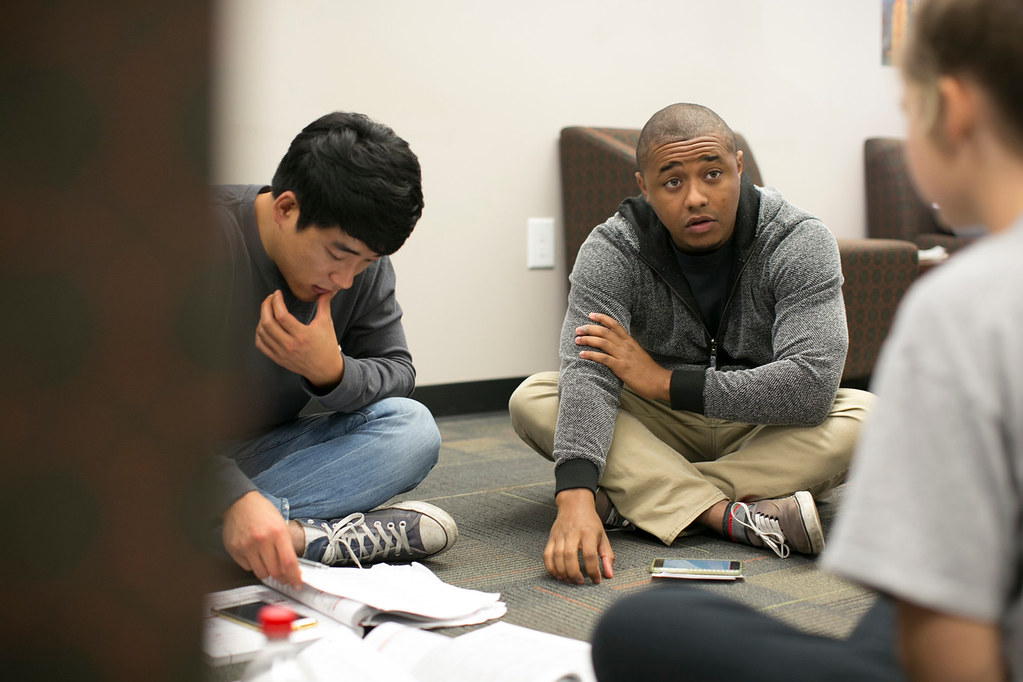 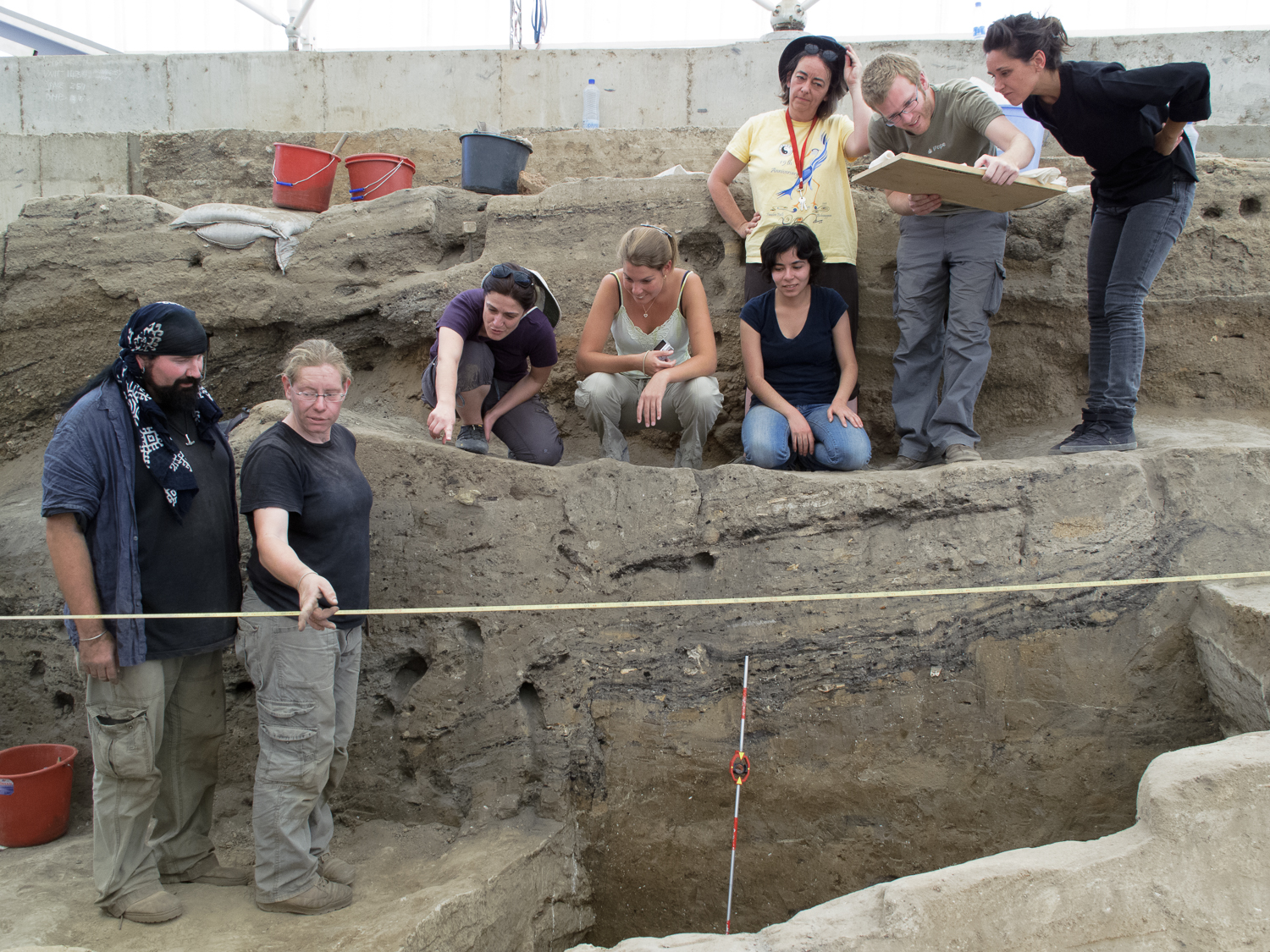 PM’sneed soft skills to keep  a project moving forward requires coaching, guiding, motivating, to foster a positive work environment and ensure team are trained and up-to-speed
2. Negotiation
5. Technical expertise
PM’s need technical know-how to move projects to completion, they need to ‘speak the language of the subject-matter experts (respect) may involve using project management software to plan, organise and communicate
PM’s job to deal with conflict that arose from managing resources, stakeholders. I tried to pre-empting problems by persuading, brokering and compromise to unify goals
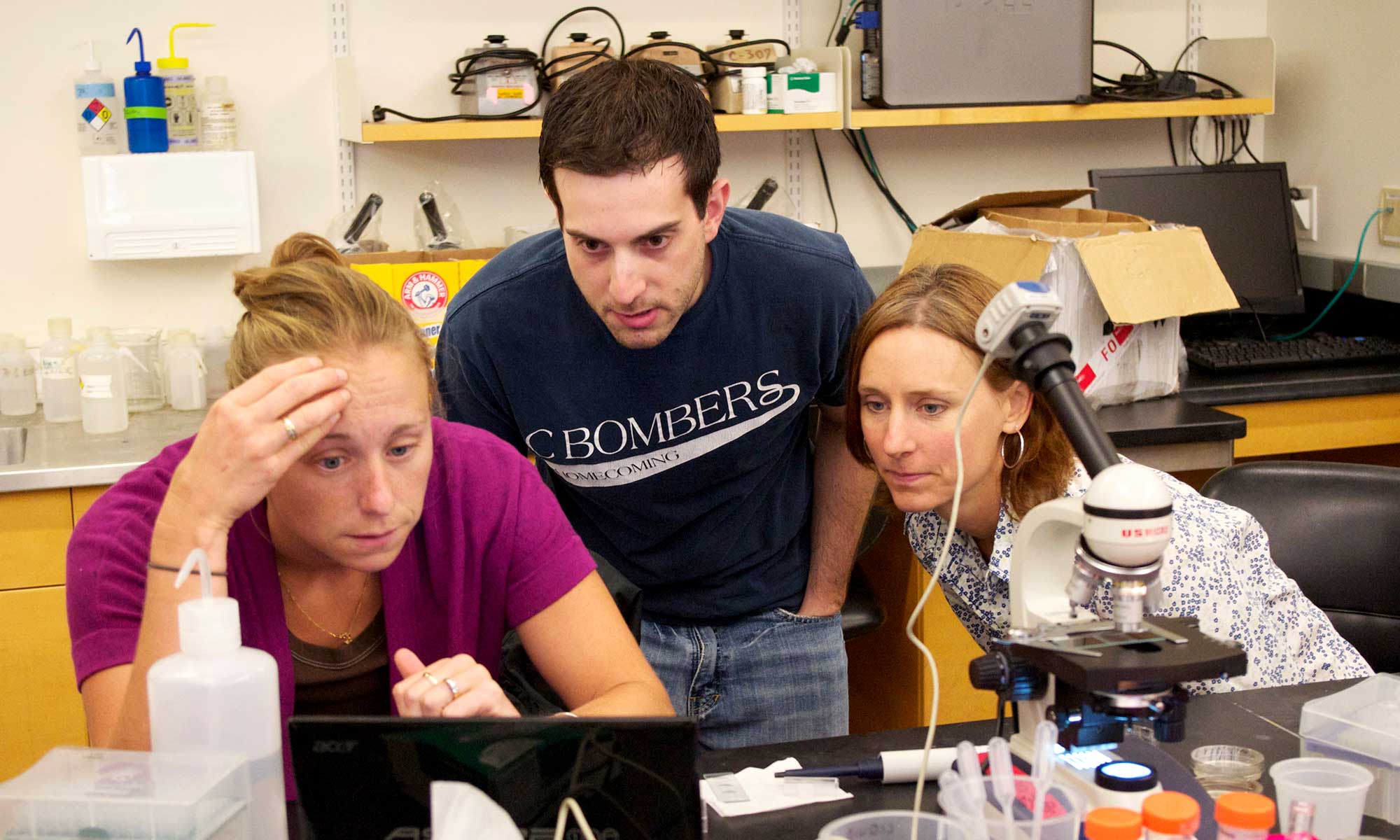 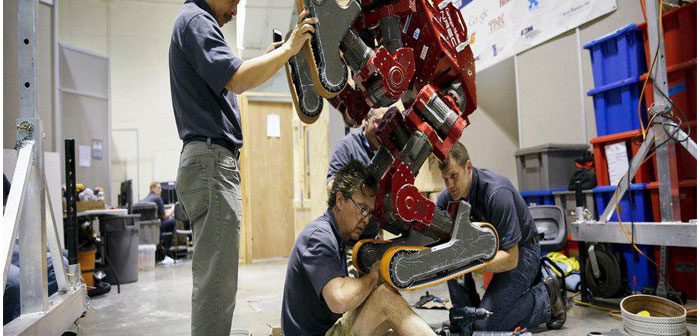 6. Risk Management
3. Scheduling
PM’s need to be adept at juggling schedules, anticipating roadblocks and changing priorities, requirements, create a well-defined project plan to capture requirements and scope
PM’s need to keep abreast of potential threats on the horizon and plan with mitigation in mind (ethics/ overspend)
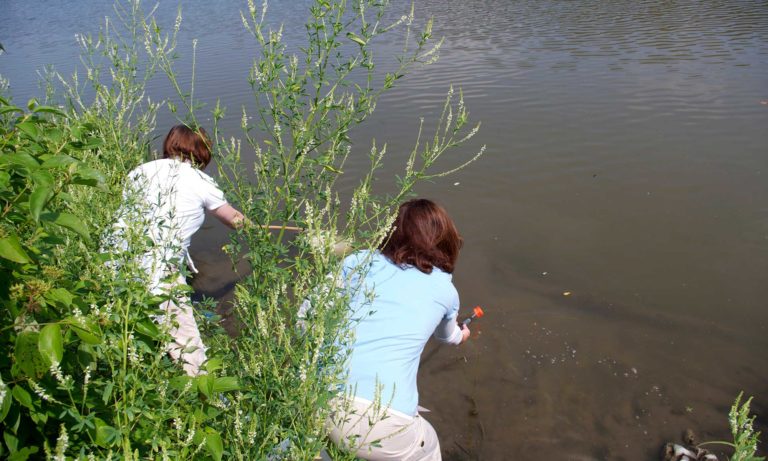 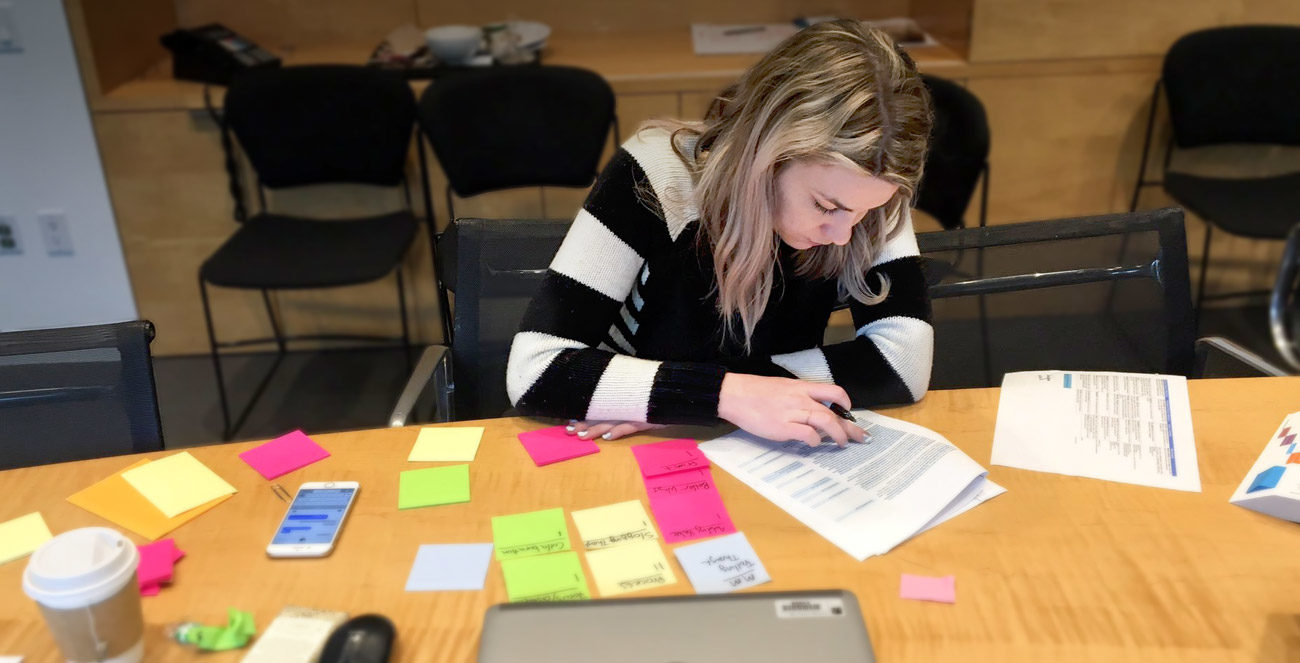 What Is Project Management? Definitions, Examples & More – Forbes Advisor
©Leadership Learning All Rights Reserved
[Speaker Notes: Key to feeling confident about project management is knowing when you’ve used the skills before]
Conceptualising project management
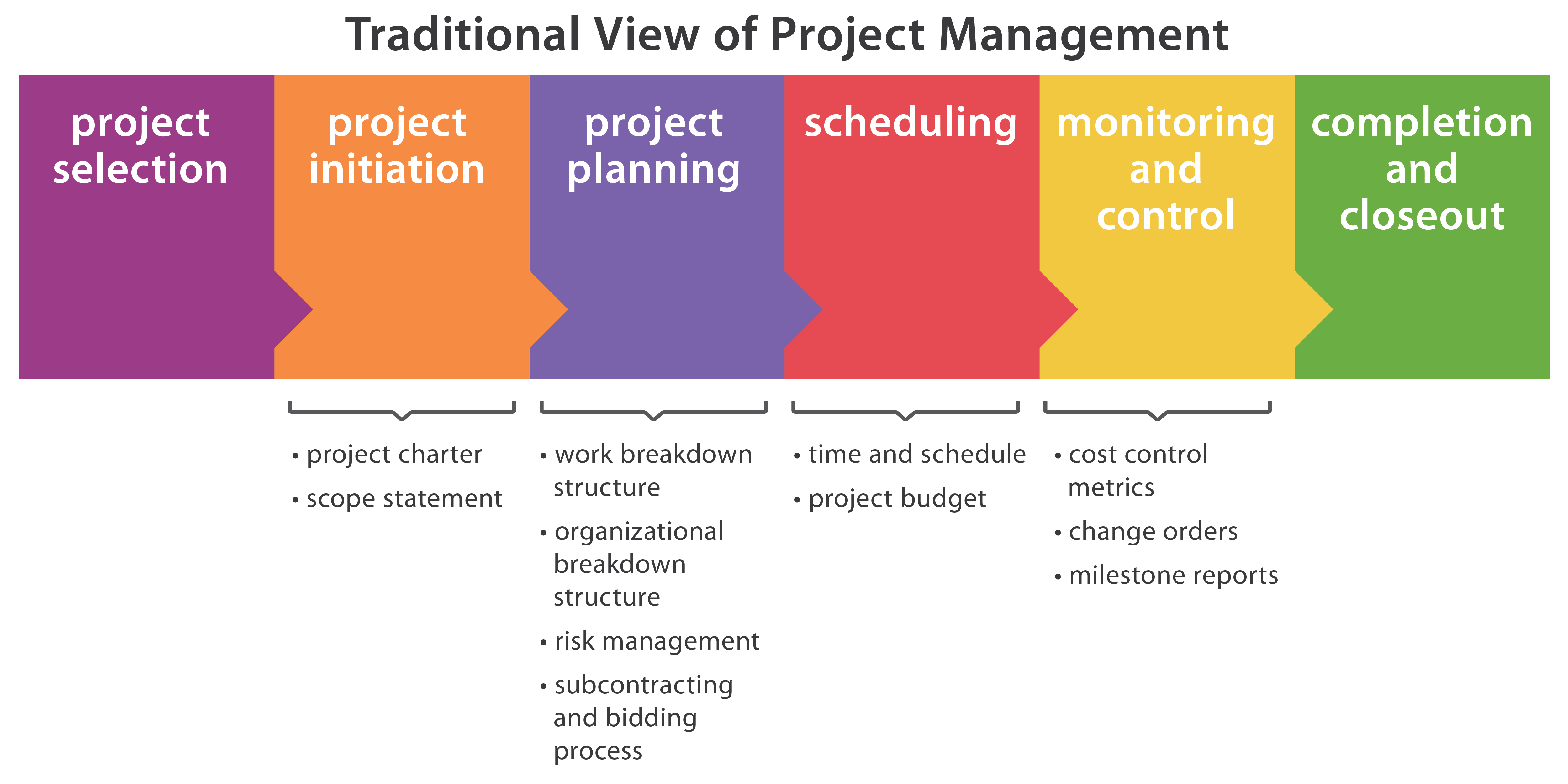 KNOW-HOW

Projects are created by assigning a project lead to take responsibility, then documenting what the project is about (Goals, scope, roles and responsibilities and stakeholders).  The it’s just about breaking down the tasks into their constituent parts and turning them into timebound deliverables!  Easy!
Important Steps when Building a new Team | MIT Human Resources
©Leadership Learning All Rights Reserved
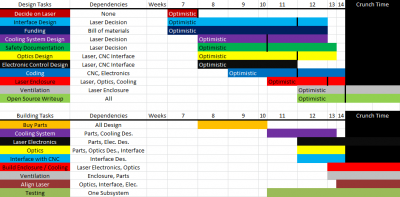 [Speaker Notes: Key to understanding the process of project management is understanding how to plan/organise everything!
This is about knowing about the key stages of the project life cycle, what’s involved in the programme planning and documenting the steps involved (communicate)]
BUILDING YOUR IDENTITY AS A PROJECT MANAGER
But Why: What’s causing them?
KNOW-HOW

Whenever I work with senior leaders, they tell me that all the theory scares them, but they’ve often done it all before without realising! So, the best way to feel like a project manager to is to identify where you might have used these PM techniques in your studies so far and be able to talk about them as examples of your practice!
Fishbone: What are the issues?
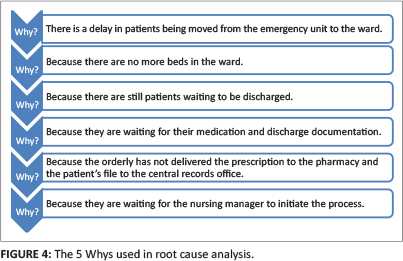 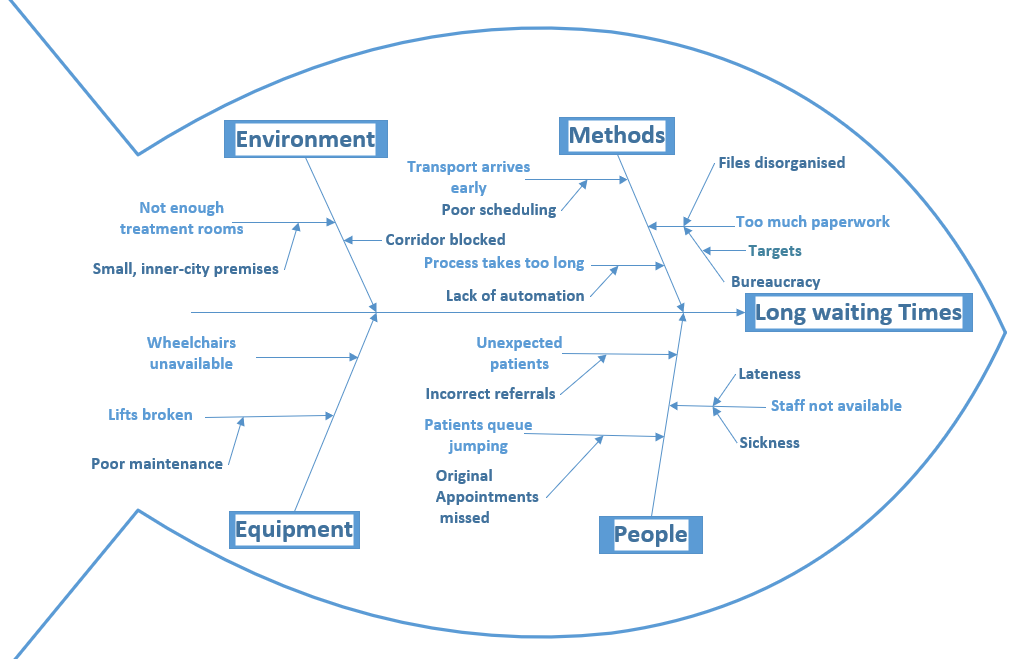 SWOT: Who’s good at doing what?
SA: Who needs to be involved?
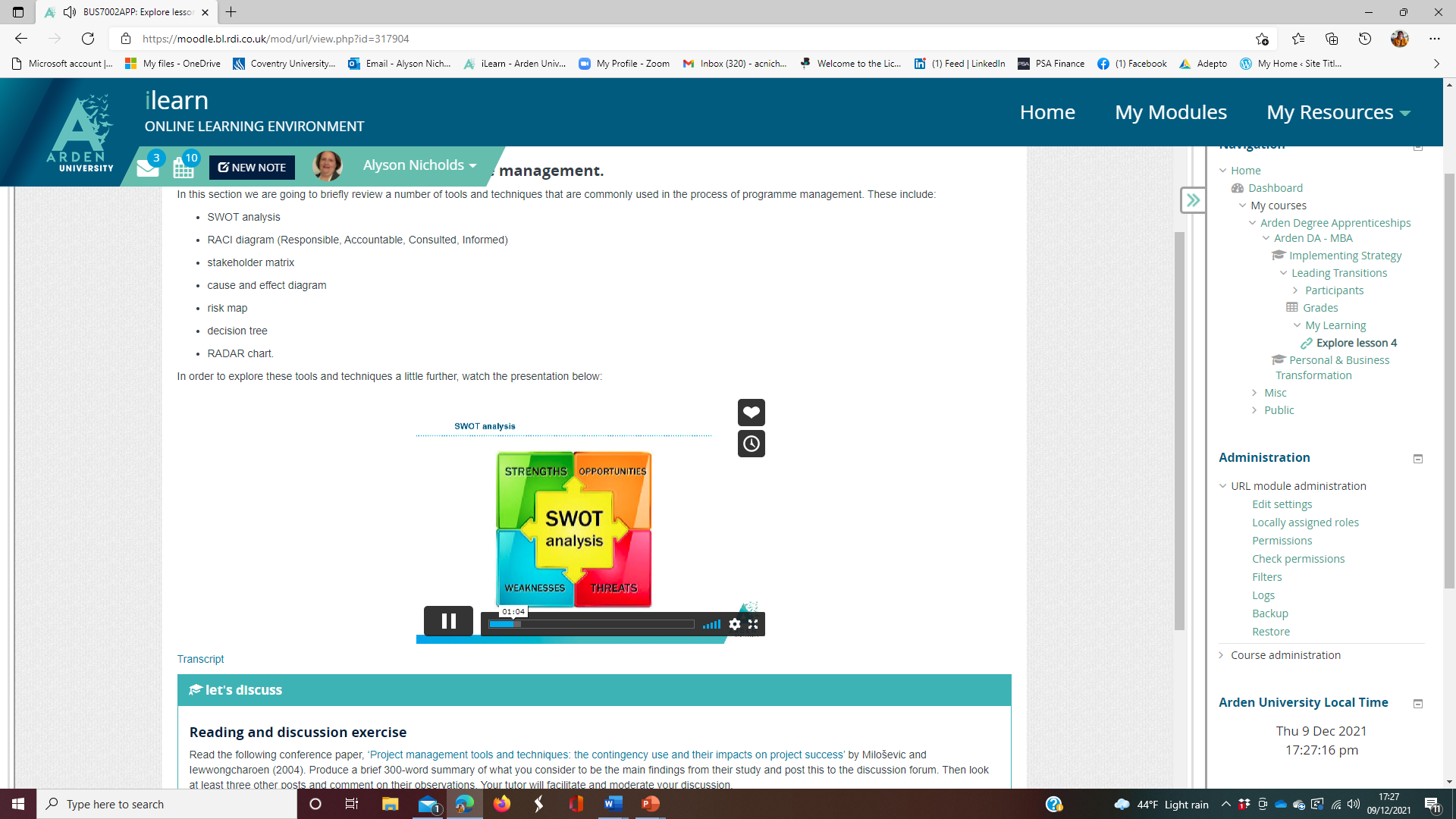 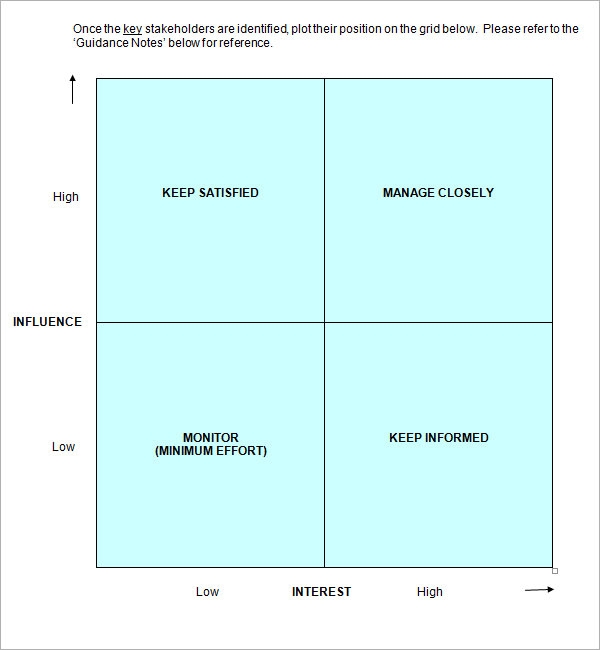 RACI: Who will do what?
Gant: What needs doing by when?
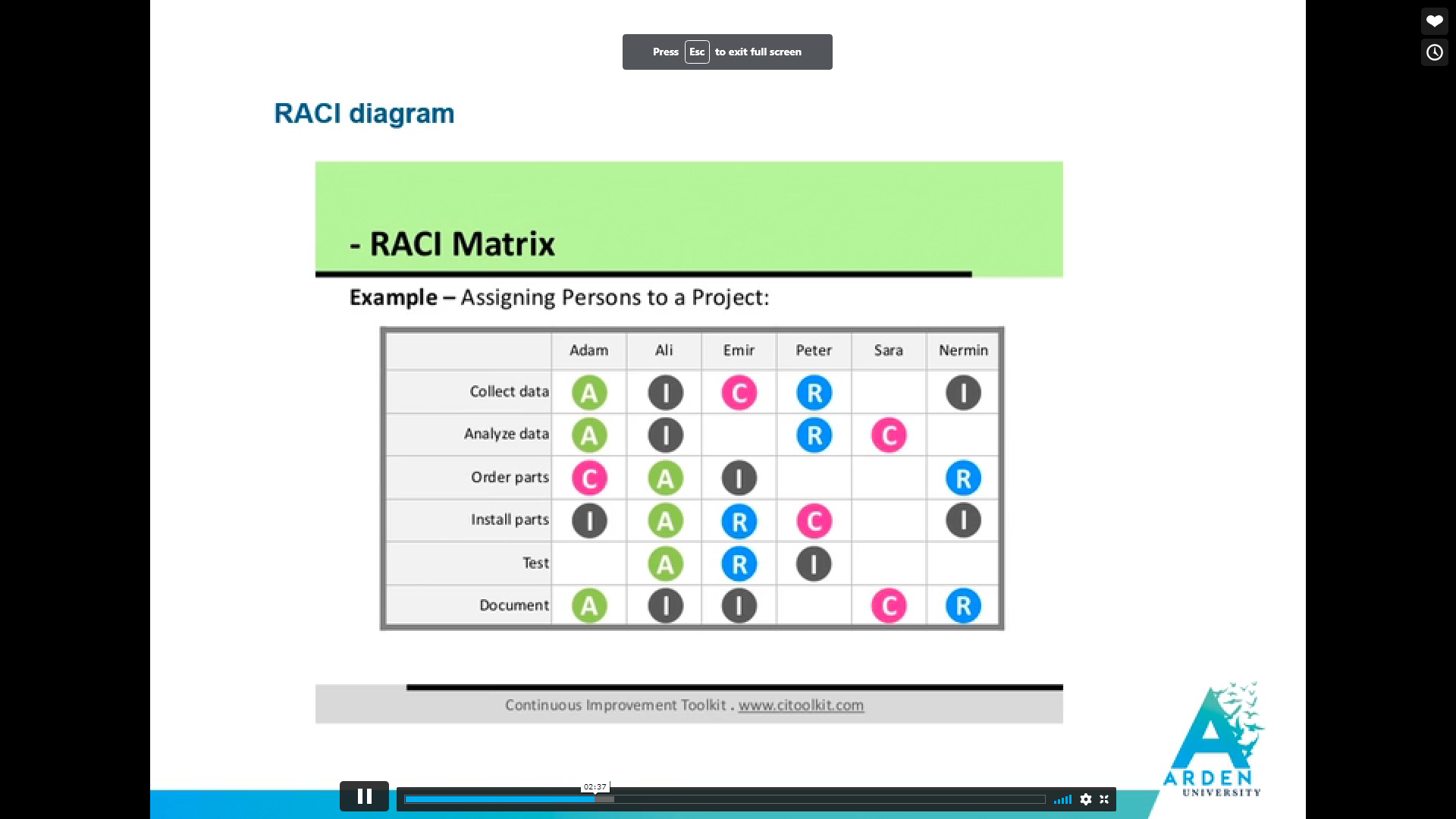 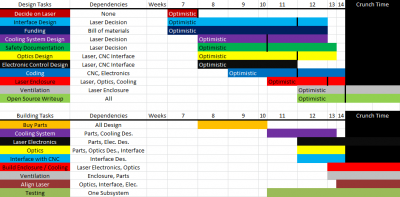 What is Project Management | PMI
©Leadership Learning All Rights Reserved
[Speaker Notes: Key to building your identity as a project manager is understanding when you’ve actually used the techniques so you can evidence them in interviews/ CV]
Exercise: Talk about yourself as a real PM!
How would you draw attention to:-
Your past experience of managing projects
Your reflections on the key skills that you have acquired 
Your knowledge of PM processes (i.e. planning)
And how you’d go about leading/facilitating (i.e. what PM tools you’d use)
Job Description
We have amazing opportunity to join our team as a  Project Manager in your chosen industry!
Main duties
Facilitate the change project
Communicate with key stakeholders
Coordinate the activities
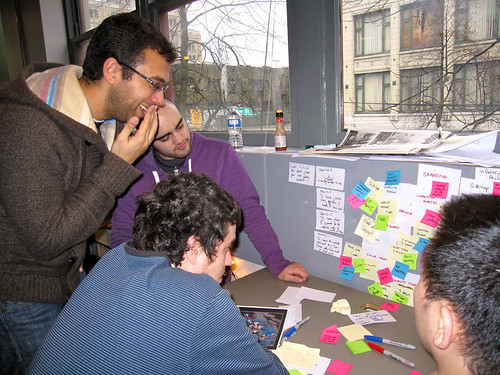 This Photo by Unknown Author is licensed under CC BY
Understanding leadership in the context of transformation projects | APM
[Speaker Notes: Abstract: Research literature on the management of projects has been quite slow in its conceptual development and still suffers from a scanty theoretical basis. One of the main impediments in the study of projects has been the absence of constructs and the little distinction that has been made between the project type and its managerial and organizational style. Based on the findings in a field study of 26 case projects, this research shows that there is a need to adopt a more project-specific contingency approach to project management in organizations. This study explores a two-dimensional theoretical model for the classification of technical (or engineering) projects. Projects are classified according to four levels of technological uncertainty at the time of project initiation and three levels of system scope, which is their location on a hierarchical ladder of systems and subsystems. Considerable differences were found in management style, project organization and operational practice when moving along each of the model's two axes. Differences also were observed in simultaneous change in both dimensions. The findings suggest a handful of practical and managerial implications. They are based on the premise that a proper project classification prior to project initiation and a carefully selected management style may lead to better implementation and to an increased chance of project success.
Published in: IEEE Transactions on Engineering Management ( Volume: 45, Issue: 1, February 1998)]
Project X: Partnership between Government, Academia and Industry Project X (bettergovprojects.com) (Good for PM research/ evidence-base)Association for Project Management: Professional Body APM | The Chartered Body For The Project Profession (Good for PM Competencies/ Skills)Project Management Institute: Project Management Institute | PMI  (Good for PM Processes/ Tools)
References
Further Information
Barret, F., & Hatch, M.J. (2003) Planning on spontaneity: Lessons from jazz for a democratic theory of change. Academy of Management Best Conference Paper 
Cunha, D. (?) Developing Project Management Competencies using Role-Playing Games: A case study 043-0683.pdf (pomsmeetings.org)
Cleland, D. I. (1985) A strategy for ongoing project evaluation/ Project Management Journal 16 (3), 11-17.
©Leadership Learning All Rights Reserved